L’Ospedale Pediatrico Bambino Gesùincontrala Comunità Musulmana5 dicembre 2013
dr. Mustafà Qaddourah Rashed
1
Dott. Mustafà Qaddourah Rashed
Pediatra di famiglia 
ASL Roma/ A
Terzo Distretto
dr. Mustafà Qaddourah Rashed
2
I Musulmani in Italia
dr. Mustafà Qaddourah Rashed
3
Previsione per il 2050
dr. Mustafà Qaddourah Rashed
4
I Musulmani in Italia
dr. Mustafà Qaddourah Rashed
5
Immigrazione
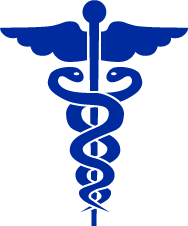 dr. Mustafà Qaddourah Rashed
6
Immigrazione
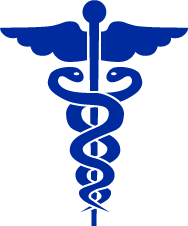 dr. Mustafà Qaddourah Rashed
7
Immigrazione
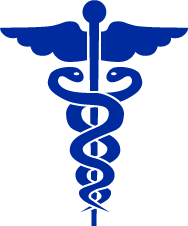 dr. Mustafà Qaddourah Rashed
8
Immigrazione
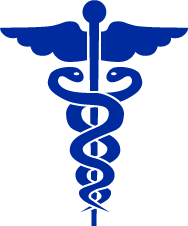 dr. Mustafà Qaddourah Rashed
9
Il mio comportamento
Altre analisi dipendono dal paese di origine
 (es. Africa, Bangladesh, Pakistan, India …)
dr. Mustafà Qaddourah Rashed
10
Approccio alla famiglia ed al bambino musulmano
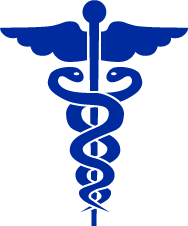 dr. Mustafà Qaddourah Rashed
11
Comunicazione
dr. Mustafà Qaddourah Rashed
12
Differenza culturale
Conoscere la cultura altrui
13
*Pakistan, India, Bangladesh e Filippine …
dr. Mustafà Qaddourah Rashed
Stato di salute
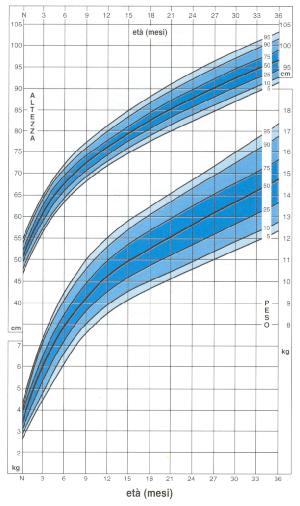 I percentili





	(Dipende dal paese
 			d’origine)
Circa il 30% non tornano ai controlli periodici
dr. Mustafà Qaddourah Rashed
14
Vaccinazione
Bisogna prendere in considerazione i vaccini nel paese d’origine:
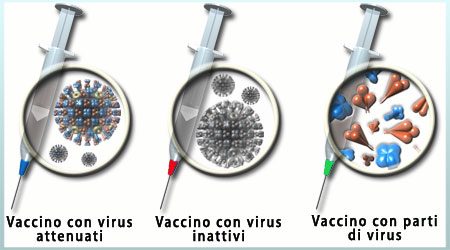 15
dr. Mustafà Qaddourah Rashed
Svezzamento
dr. Mustafà Qaddourah Rashed
16
Circoncisione maschile
E’ un rito religioso che riguarda Musulmani ed Ebrei;
Attualmente la legge Italiana non permette che si esegua in strutture pubbliche, viene perciò effettuato in condizioni igienico sanitarie scadenti e da personale non adeguato;
Ciò può provocare sepsi, emorragie ed in alcuni casi la morte;
Per questo motivo BISOGNEREBBE eseguirlo in una struttura pubblica e da personale medico adeguato
17
dr. Mustafà Qaddourah Rashed
Circoncisione maschile
“NULLA IMPEDISCE A CHI LO RITENGA NECESSARIO O OPPORTUNO DAL PUNTO DI VISTA RELIGIOSO DI SOTTOPORSI ALLA CIRCONCISIONE”

Tribunale di Pavia
Sentenza 539/2003
dr. Mustafà Qaddourah Rashed
18
Diritti e doveri
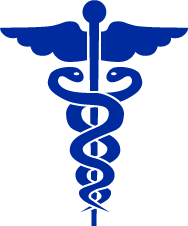 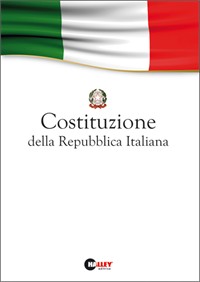 19
dr. Mustafà Qaddourah Rashed
Diritti e doveri
dr. Mustafà Qaddourah Rashed
20
Diritti e doveri
dr. Mustafà Qaddourah Rashed
21
Conclusione
dr. Mustafà Qaddourah Rashed
22
Conclusione
dr. Mustafà Qaddourah Rashed
23
Conclusione
L’esperienza dell’ospedale di Novara:

Da 10 anni hanno tre mediatori culturali assunti a tempo indeterminato, che parlano il cinese, l’arabo, inglese ed albanese.
dr. Mustafà Qaddourah Rashed
24
Conclusione: L’Italia è Multietnica
I musulmani presenti:
Calciatori (serie A-B);
Medici;
Giornalisti;
Industriali;
Operai
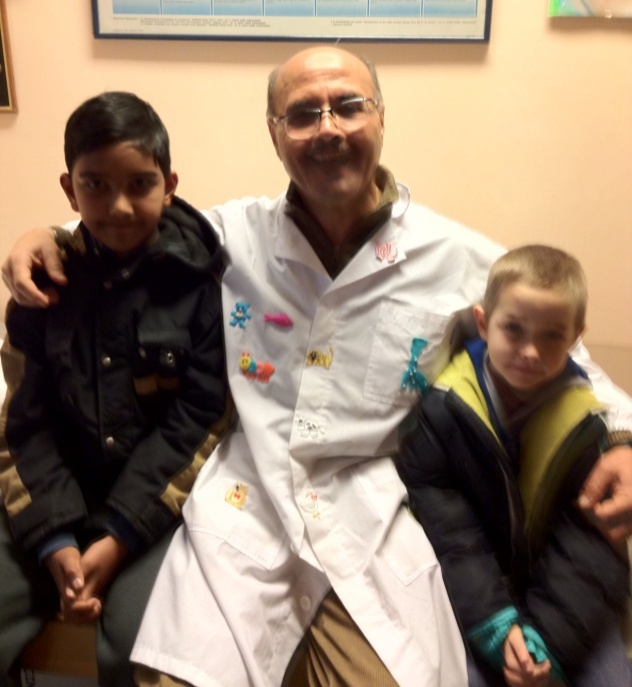 dr. Mustafà Qaddourah Rashed
25
L’INTEGRAZIONE E’ POSSIBILE
dr. Mustafà Qaddourah Rashed
26
“IL MONDO HA BISOGNO DI PONTI NON DI MURI”Papa Giovanni Paolo II
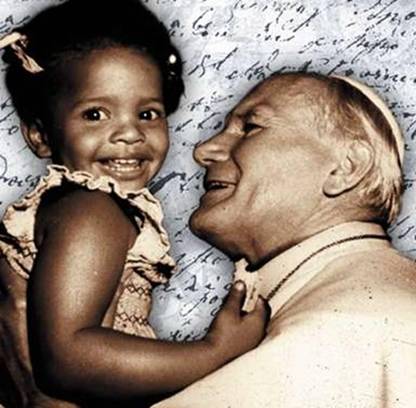 dr. Mustafà Qaddourah Rashed
27
Si ai ponti di cultura
I MUSULMANI SONO UNA RICCHEZZA PER LO SCAMBIO CULTURALE-RELIGIOSO
dr. Mustafà Qaddourah Rashed
28
GRAZIE
dr. Mustafà Qaddourah Rashed
29
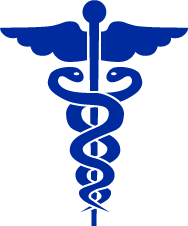 السلام عليكم
dr. Mustafà Qaddourah Rashed
30